Northern Renaissance
Pieter Brueghel 
(c.1525 - 1569)
& 
Jan Van Eyck 
(c. 1385 –1441)
[Speaker Notes: Pieter Brueghel generally considered the greatest Flemish painter of the 16th century. A number of Bruegel's paintings focus on the lives of Flemish commoners, which earned him the nickname "peasant Brueghel. Jan Van Eyck: was a Flemish painter active in Bruges and considered one of the best Northern European painters of the 15th century.  He specialized in portraiture.]
3
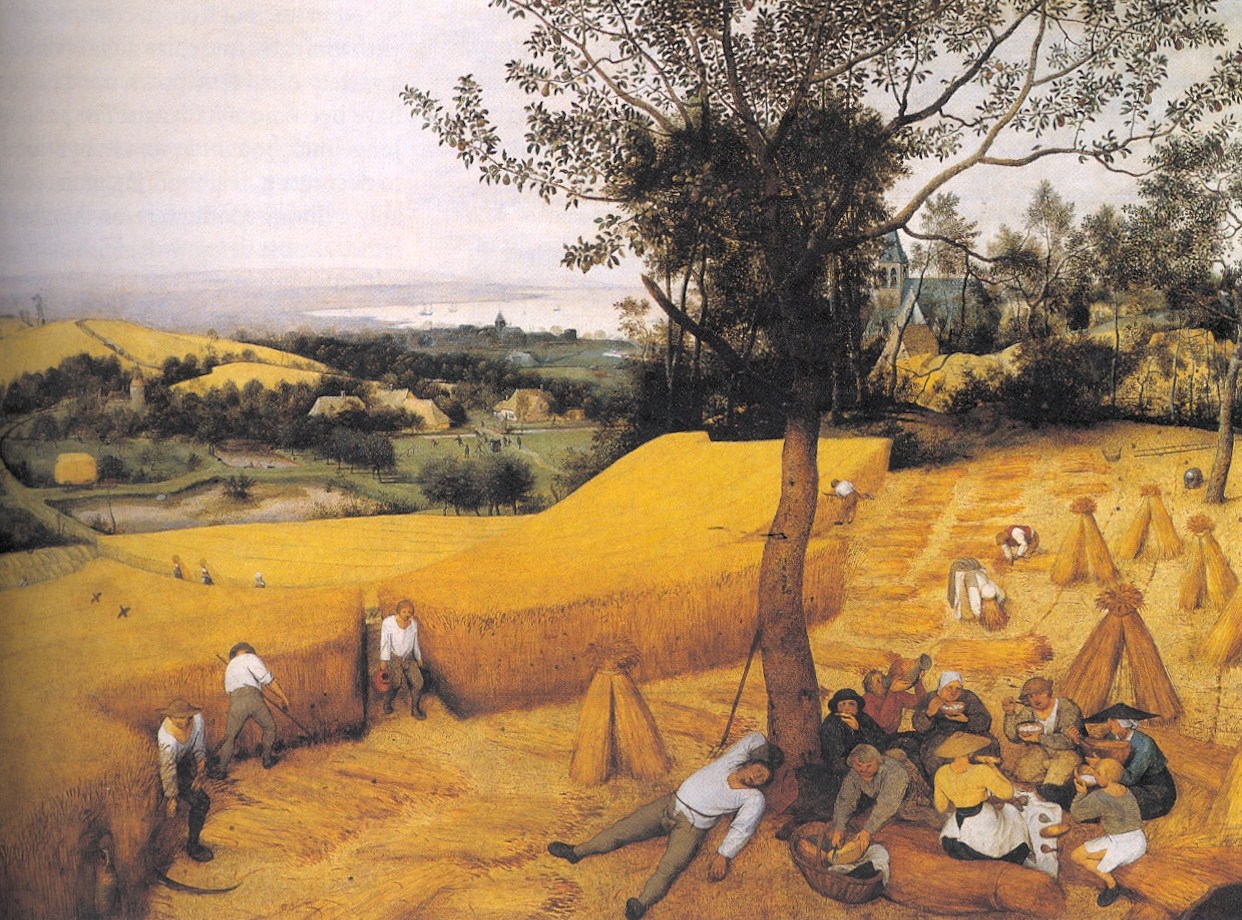 [Speaker Notes: The Harvesters 1565; Oil on wood - Pieter Brueghel's

Visual Arts – A History, Notes:  

This picture was painted as one of a cycle of six pictures each which illustrated life on the land for two months a year.
It was commissioned by an Antwerp financier, Niclaes Jongelinck, a patron.  He bought works of art for decoration & as financial assets.

Picture:  group of peasants take a mid-day break in the shade of a tree, eating, drinking – one is sprawled asleep. Others a re still working, stacking corn, carrying sheaves. Through the trees is a glimpse of the village church, in the valley below a farm.  Way in the back is the estuary.  A man arrives through the path, carrying drink.

Note : the dominating yellow & green tones that reverberate through the picture – summer heat!
 
Antwerp:  most prosperous city in the Netherlands under Spanish rule.

He traveled extensively in Italy & France between 1551 & 1553.  

Bruegel’s art was admired for their truth to nature.]
2
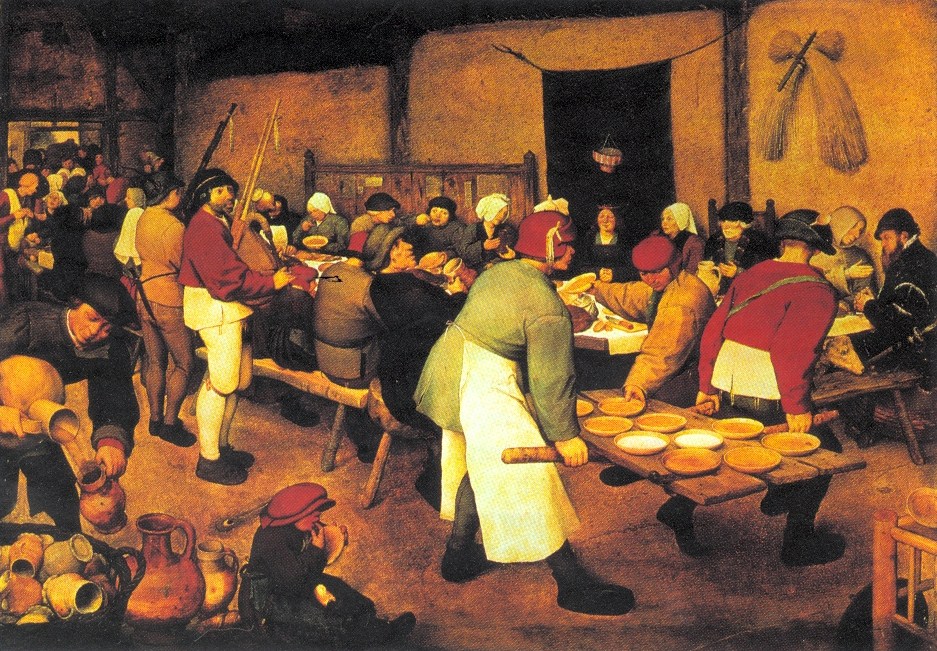 [Speaker Notes: Peasant wedding c. 1568

Items to note:

Strong characterized faces & postures of the figures
Seemingly causal composition cut off abruptly as the sides to suggest an instantaneous record. 
Most prominent figures are tow robust burly cooks & their backs to the spectators, carrying food on a door wrenched from its hinges to serve as a try.
Bride sits red-cheeked, eyes half closed and hands clasped, ignored by the rest of the company, some who may be slyly mocking her.  Is she pregnant?
At the right there is a well-dressed sword-bearing gentleman in conversation with a cowled friar, holding themselves aloof from the rowdy merrymaking throng.
Emphasize Bruegel created a new genre of painting – ones of landscape & atmosphere on a large scale.  His figures a real life]
1
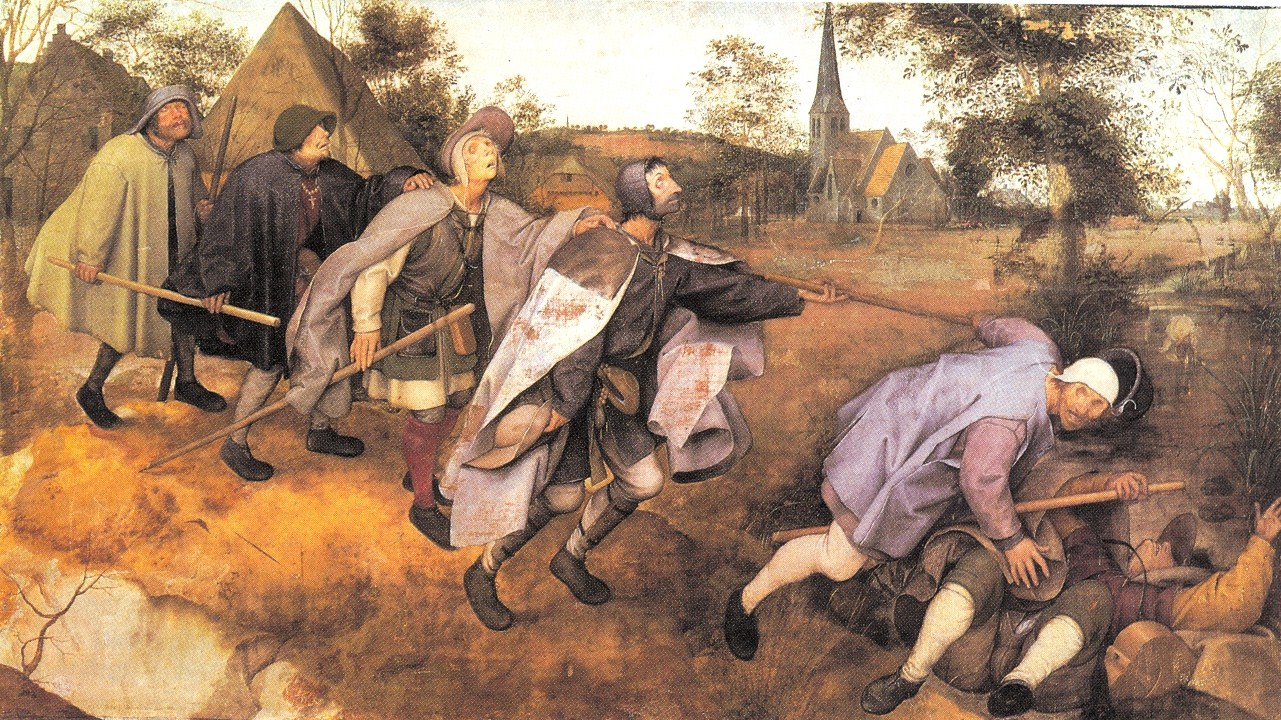 [Speaker Notes: Blind Leading the Blind, 1568, Tempura on canvas]
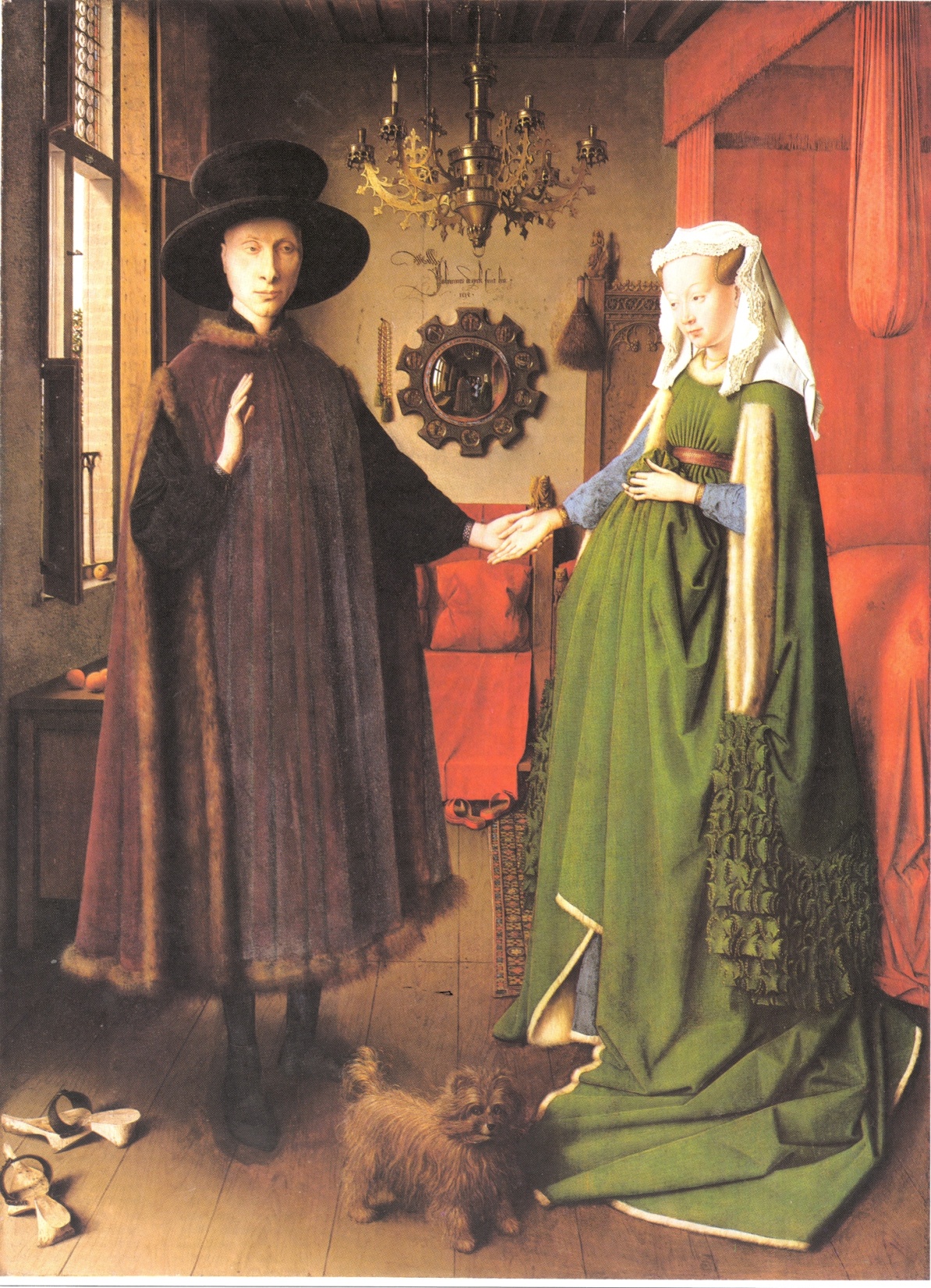 4
[Speaker Notes: Wedding Portrait, van Eyck, 1434

Giovanni Arnolfini, an Italian banker, and his wife., exchanging wedding vows in a home.  

Pioneered:  Realness of objects.  Light entering through the window. 

Small painting: 32 X 23 ½ inches – masterpiece of western art.   It’s very innovative – couple faces the onlookers.  

Objects symbolize message:

Rich in symbolism:  Orange – fertility, dog infidelity, mirror – purity, burning candle – Christ, fruit – Virgin Mary. 

No shoes on the couple – symbolizes holy ground. 

Couple appears to be along, but not people reflected in the mirror on the center wall.]